Approximating integrals using interpolating polynomials
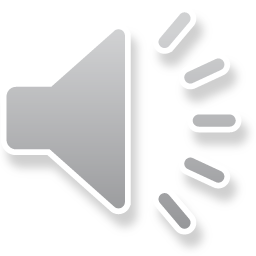 Appproximating integrals using interpolating polynomials
Introduction
In this topic, we will
Review the definition of a Riemann sum
Find different formulas for approximating integrals over an interval
Look at formulas that evaluate the function to the left and tothe right of an interval and formulas that only use historic data
In each case, we will see how the error is reduced as h gets smaller
We will then sub-divide the interval of integration into sub-intervals and apply these formulas on each sub-interval
These are composite integration formulas
Discuss the effect of discontinuities on our approximation
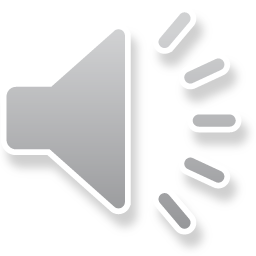 2
Appproximating integrals using interpolating polynomials
Review
In the previous topic, we discussed estimating the derivative of a function by interpolating polynomials and differentiating these polynomials
We will now estimate the integral
First using Riemann sums
Next by integrating interpolating polynomials
Finally, we will discuss integration over a longer interval

To compare methods, we will use a consistent step size h
Thus, tk = t0 + kh
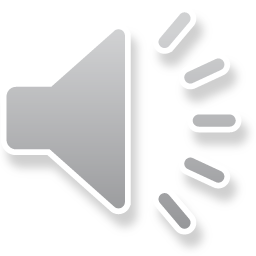 3
Appproximating integrals using interpolating polynomials
Review
In approximating an integral, we are sampling points either in space or time
We will use these sampling points to estimate the integral on an interval of the function
You have already seen one approximation: the Riemann sum


While this is correct, it is not very efficient:
The proof that the error is as given is beyond the scope of this course.
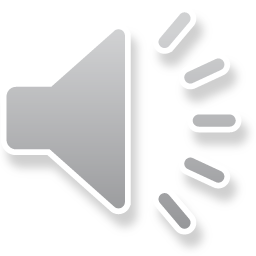 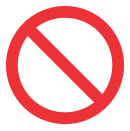 4
Appproximating integrals using interpolating polynomials
Riemann sums
Let’s approximate
Ratio
Approximation
n
Error
Time (s)
10        0.2673897629069273        0.2284                                              < 1 m s
            100        0.4710708401029400        0.02474                    0.1083             0.0000023
          1000        0.4933206302108438        0.002493                  0.1008             0.000016
        10000        0.4955642578982589        0.0002495                0.1001             0.0001911
      100000        0.4957888071367516        0.00002495              0.1000             0.001600
    1000000        0.4958112639253148        0.000002495            0.1000             0.01599
  10000000        0.4958135096226953        0.0000002495          0.1000             0.1595
100000000        0.4958137341926944        0.00000002495        0.1000             1.579
     1 billion        0.4958137566491973        0.000000002496      0.1000           15.77
   10 billion        0.4958137588977893        0.0000000002471    0.0990         157.5
 100 billion        0.4958137579192325        0.000000001226      4.959         1587
0.4958137591449437
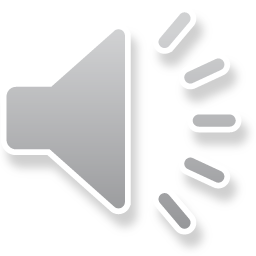 5
Appproximating integrals using interpolating polynomials
Trapezoidal rule
In calculus, you learned that the integral is the area under a curve
Suppose we have the points
(xk–1, f (xk–1)), (xk, f (xk))
We’d like to approximate

We can find the interpolating polynomial thatpasses through these points and integratethat polynomial
f (xk)
f (xk–1)
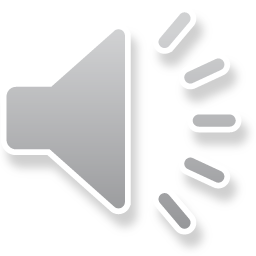 xk–2
xk–1
xk
xk+1
xk
xk+2
6
Appproximating integrals using interpolating polynomials
Trapezoidal rule
As before, we will shift to zero, but not scale:
(–h, f (xk–1)), (0, f (xk))

The interpolating line is                                                       and thusthe integral is
f (xk)
f (xk–1)
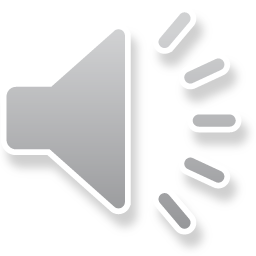 –2h
–h
0
h
2h
7
Appproximating integrals using interpolating polynomials
Trapezoidal rule
Okay, so we now have this approximation:


This is the same as



What is the error?
The proof that the error is as given is beyond the scope of this course.
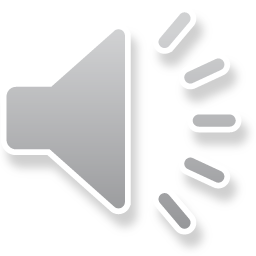 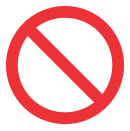 8
Appproximating integrals using interpolating polynomials
Trapezoidal rule
Let’s approximate
Error
Exact
h = 2–n
n
Approximation
Ratio
1 0.5                   0.047996923832476   0.053637428370745   –0.005641                 –0.006449
  2 0.25                 0.035376755450843   0.036138434966243   –0.0007617               –0.0008061
  3 0.125               0.021073557644694   0.021171789399505   –0.00009823             –0.0001008
  4 0.0625             0.011455102718756   0.011467548714968   –0.00001245             –0.00001260
  5 0.03125           0.005966374906433   0.005967940313323   –0.000001565           –0.000001575
  6 0.015625         0.003044062031489   0.003044258284865   –0.0000001963         –0.0000001968
  7 0.0078125       0.001537396527721   0.001537421094646   –0.00000002457       –0.00000002460
  8 0.00390625     0.000772558047289   0.000772561120332   –0.000000003073     –0.000000003075
  9 0.001953125   0.000387246273062   0.000387246657327   –0.0000000003843   –0.0000000003844
10 0.0009765625 0.000193865237008   0.000193865285050   –0.00000000004804 –0.00000000004805
0.1350
0.1290
0.1267
0.1258
0.1254
0.1252
0.1251
0.1250
0.1250
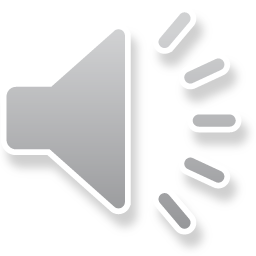 9
Appproximating integrals using interpolating polynomials
Simpson’s rule
Can we find a better estimate of the integral?
Suppose we find the interpolating quadratic polynomial between these three points:
(xk–1, f (xk–1)), (xk, f (xk)), (xk+1, f (xk+1))
Integrate that quadratic from xk–1 to xk+1
f (xk+1)
f (xk)
f (xk –1)
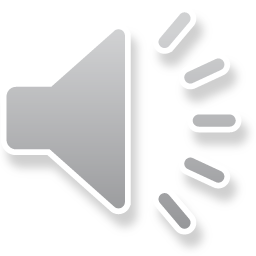 The proof that the error is as given is beyond the scope of this course.
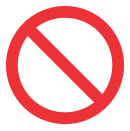 xk–2
xk –1
xk
xk
xk+1
10
Appproximating integrals using interpolating polynomials
Comparisons
f (xk+1)
f (xk)
f (xk –1)
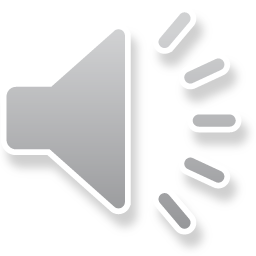 The proof that the error is as given is beyond the scope of this course.
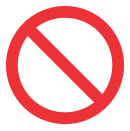 xk–2
xk –1
xk
xk
xk+1
11
Appproximating integrals using interpolating polynomials
Comparisons
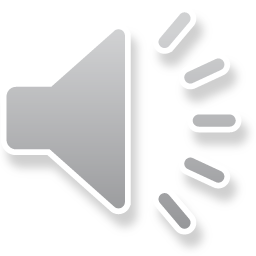 0
12
Appproximating integrals using interpolating polynomials
Centered approximations
What can we do with one interval?
Suppose we find the interpolating cubic polynomial between these four points:
(xk–2, f (xk–2)), (xk–1, f (xk–1)) , (xk, f (xk)), (xk+1, f (xk+1))
Integrate that cubic from xk–1 to xk
f (xk+1)
f (xk)
f (xk –1)
f (xk–2)
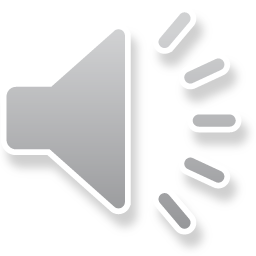 xk–2
xk –1
xk
xk
xk+1
13
Appproximating integrals using interpolating polynomials
Centered approximations
This gives us the approximation:
f (xk+1)
f (xk)
f (xk –1)
f (xk–2)
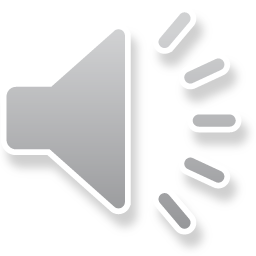 The proof that the error is as given is beyond the scope of this course.
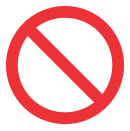 xk–2
xk –1
xk
xk
xk+1
14
Appproximating integrals using interpolating polynomials
O(h5) centered formula
Let’s approximate
Error
Exact
h = 2–n
n
Approximation
Ratio
1  0.5                   0.04799692383247647     0.04819135198031643     –1.944 × 10–4    –3.796 × 10–4
  2  0.25                 0.03537675545084305     0.03538529463212308     –8.539 × 10–6    –1.186 × 10–5
  3  0.125               0.02107355764469405     0.02107387281672892     –3.152 × 10–7    –3.707 × 10–7
  4  0.0625             0.01145510271875572     0.01145511340645540     –1.069 × 10–8    –1.158 × 10–8
  5  0.03125           0.005966374906432655   0.005966375254200959   –3.478 × 10–10  –3.620 × 10–10
  6  0.015625         0.003044062031488833   0.003044062042577209   –1.109 × 10–11  –1.131 × 10–11
  7  0.0078125       0.001537396527720683   0.001537396528070679   –3.500 × 10–13  –3.535 × 10–13
  8  0.00390625     0.0007725580472894567 0.007725580473004350   –1.098 × 10–14  –1.105 × 10–14
  9  0.001953125   0.0003872462730616574 0.0003872462730619874 –3.300 × 10–16  –3.452 × 10–16
10  0.0009765625 0.0001938652370081922 0.0001938652370082053 –1.301 × 10–17  –1.079 × 10–17
0.0439
0.0369
0.0339
0.0325
0.0319
0.0316
0.0314
0.0301
0.0394
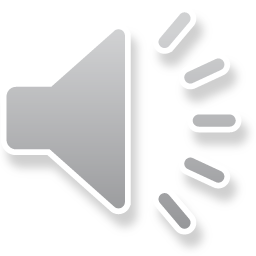 15
Appproximating integrals using interpolating polynomials
Backward approximations
What happens if we don’t have information from beyond the current time?
Integrate the interpolating polynomial on the points
(tk–2, y(tk–2)), (tk–1, y(tk–1)), (tk, y(tk))
y(tk)
y(tk –1)
y(tk–2)
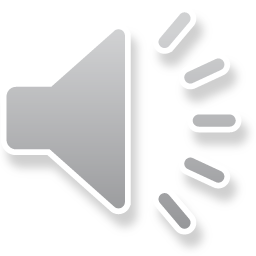 The proof that the error is as given is beyond the scope of this course.
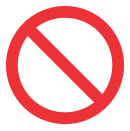 tk–2
tk–1
tk
tk+1
16
Appproximating integrals using interpolating polynomials
O(h4) backward formula
Let’s approximate
Error
Exact
h = 2–n
n
Approximation
Ratio
1   0.5                     0.04799692383247647      0.04736525700993603     6.317 × 10–4    5.771 × 10–4
   2   0.25                   0.03537675545084305      0.03533771627125132     3.904 × 10–5    3.607 × 10–5
   3   0.125                 0.02107355764469405      0.02107118998018845     2.368 × 10–6    2.254 × 10–6
   4   0.0625               0.01145510271875572      0.01145495795902083     1.448 × 10–7    1.409 × 10–7
   5   0.03125             0.005966374906432655    0.005966365974938867   8.931 × 10–9    8.805 × 10–9
   6   0.015625           0.003044062031488833    0.003044061477138604   5.544 × 10–10  5.503 × 10–10
   7   0.0078125         0.001537396527720683    0.001537396493198497   3.452 × 10–11  3.439 × 10–11
   8   0.00390625       0.0007725580472894567  0.0007725580451357632 2.154 × 10–12  2.150 × 10–12
   9   0.001953125     0.0003872462730616574  0.0003872462729271626 1.345 × 10–13  1.344 × 10–13
 10   0.0009765625   0.0001938652370081922  0.0001938652369997934 8.399 × 10–15  8.397 × 10–15
0.0618
0.0606
0.0611
0.0617
0.0621
0.0623
0.0624
0.0624
0.0624
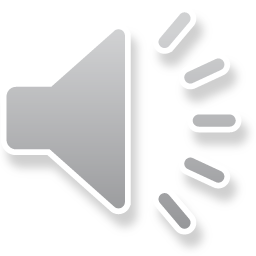 The proof that the error is as given is beyond the scope of this course.
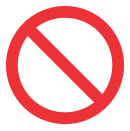 17
Appproximating integrals using interpolating polynomials
Backward approximations
Can we get a more accurate approximation?
Integrate the interpolating polynomial on the points
(tk–3, y(tk–3)),(tk–2, y(tk–2)), (tk–1, y(tk–1)), (tk, y(tk))
y(tk)
y(tk –1)
y(tk–2)
y(tk–3)
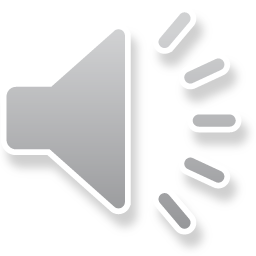 The proof that the error is as given is beyond the scope of this course.
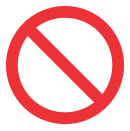 tk–3
tk–2
tk–1
tk
tk+1
18
Appproximating integrals using interpolating polynomials
O(h5) backward formula
Let’s approximate
Error
Exact
h = 2–n
n
Approximation
Ratio
1   0.5                     0.04799692383247647       0.04702510153609561       9.718 × 10–4     6.557 × 10–4
  2   0.25                   0.03537675545084305       0.03535190008234174       2.486 × 10–5     2.049 × 10–5
  3   0.125                 0.02107355764469405       0.02107285365184390       7.040 × 10–7     6.403 × 10–7
  4   0.0625               0.01145510271875572       0.01145508174939042       2.107 × 10–8     2.001 × 10–8
  5   0.03125             0.005966374906432655     0.005966374266418537     6.400 × 10–10   6.253 × 10–10
  6   0.015625           0.003044062031488833     0.003044062011720737     1.977 × 10–11   1.954 × 10–11
  7   0.0078125         0.001537396527720683     0.001537396527106506     6.142 × 10–13   6.106 × 10–13
  8   0.00390625       0.0007725580472894567   0.0007725580472703050   1.915 × 10–14   1.908 × 10–14
  9   0.001953125     0.0003872462730616574   0.0003872462730610458   6.117 × 10–16   5.963 × 10–16
10   0.0009765625   0.0001938652370081922   0.0001938652370081758   1.640 × 10–17   1.863 × 10–17
0.02558
0.02832
0.02979
0.03052
0.03089
0.03107
0.03118
0.03194
0.02681
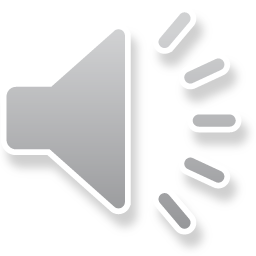 The proof that the error is as given is beyond the scope of this course.
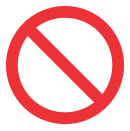 19
Appproximating integrals using interpolating polynomials
The one-step formulas
We have four formulas for approximating                    or                   :
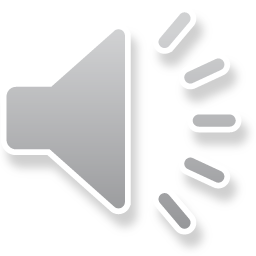 20
Appproximating integrals using interpolating polynomials
Integrating over a fixed interval
The only way to reduce the error is to reduce h
That is, reduce the interval over which we calculate the integral
Instead,
Divide the interval into n sub-intervals


The complete integral equals        the sum of the integrals over each sub-interval:
a
b
x0
x1
x2
x3
xn–2
xn–1
xn
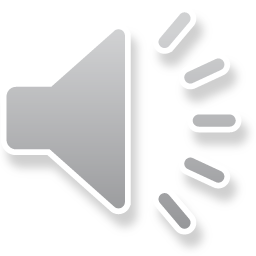 21
Appproximating integrals using interpolating polynomials
Composite trapezoidal rule
Thus, we can approximate an integral as follows:
x0
x1
x2
x3
xn–2
xn–1
xn
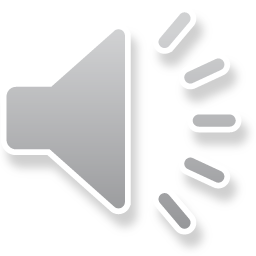 22
Appproximating integrals using interpolating polynomials
Composite trapezoidal rule
The formula is straight-forward:





How about the error?
a
b
x0
x1
x2
x3
xn–2
xn–1
xn
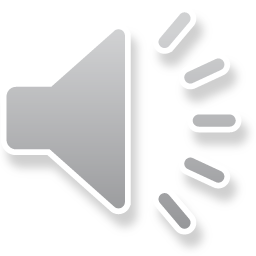 23
Appproximating integrals using interpolating polynomials
Implementation
Here is an implementation:
double int_O_h2( double f( double x ), double a,                 double b, unsigned int n ) {
    double h{ (b - a)/n };
    double sum{ (f(a) + f(b))/2.0 };

    for ( int k{1}; k <= n - 1; ++k ) {
        sum += f(a + k*h);
    }

    return sum*h;
}
C/C++ Code is provided to demonstrate the straight-forward nature of these algorithms and not required for the examination
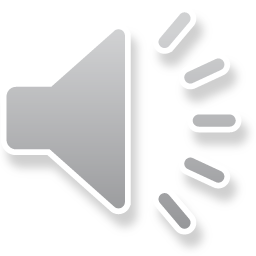 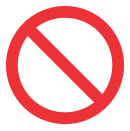 24
Appproximating integrals using interpolating polynomials
Composite trapezoidal rule
Let’s approximate
Error
Approximation
n = 2k
k
Ratio
1            2         1.087984444514831         –0.5922                –0.5232
     2            4         0.6327968009547279       –0.1370                –0.1308
     3            8         0.5289261874144371       –0.03311              –0.03270
     4          16         0.5040149518112748       –0.008201            –0.008175
     5          32         0.4978591609946217       –0.002045            –0.002043
     6          64         0.4963248022194289       –0.0005110          –0.0005109
     7        128         0.4959415006805423       –0.0001277          –0.0001277
     8        256         0.4958456933264472       –0.00003193        –0.00003193
     9        512         0.4958217426151648       –0.00007983        –0.000007983
   10      1024         0.4958157550078016       –0.000001996      –0.000001996
0.2313
0.2417
0.2477
0.2494
0.2498
0.2500
0.2500
0.2500
0.2500
0.4958137591449437
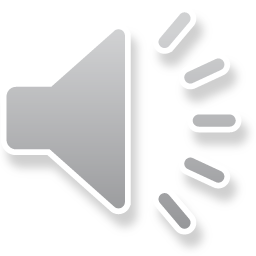 25
Appproximating integrals using interpolating polynomials
Composite O(h5) centered formula
Thus, we can calculate the following:
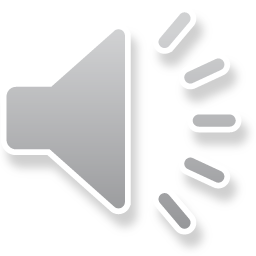 26
Appproximating integrals using interpolating polynomials
Composite O(h5) centered formula
With a little work, the approximation can be seen to be:






How about the error?
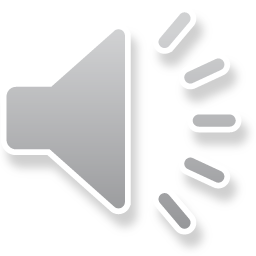 27
Appproximating integrals using interpolating polynomials
Implementation
Here is an implementation:
double int_O_h4( double f( double x ), double a,                 double b, unsigned int n ) {
    double h{ (b - a)/n };
    double sum{ -(f(a - h) + f(b + h))/24.0
               + (f(a)     + f(b)    )/2.0
               + (f(a + h) + f(b - h))*(25.0/24.0) };

    for ( int k{2}; k <= n - 2; ++k ) {
        sum += f(a + k*h);
    }

    return sum*h;
}
C/C++ Code is provided to demonstrate the straight-forward nature of these algorithms and not required for the examination
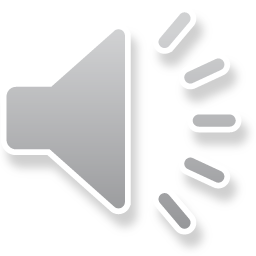 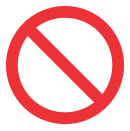 28
Appproximating integrals using interpolating polynomials
Composite O(h5) centered formula
Let’s approximate
Error
Approximation
n = 2k
k
Ratio
1          2      1.9265184916406260    –1.431                         –1.184
    2          4      0.5790744616202452    –0.08326                     –0.07397
    3          8      0.5005922957727700    –0.004779                   –0.004623
    4        16      0.4961051823558393    –0.0002914                 –0.0002890
    5        32      0.4958318578145426    –0.000018l0                –0.00001806
    6        64      0.4958148885018988    –0.000001129             –0.000001129
    7      128      0.4958138297014402    –0.00000007056         –0.00000007055
    8      256      0.4958137635542820    –0.000000004409       –0.000000004409
    9      512      0.4958137594205204    –0.0000000002756     –0.0000000002756
  10    1024      0.4958137591621671    –0.00000000001722   –0.00000000001722
0.05820
0.05739
0.06099
0.06210
0.06240
0.06247
0.06249
0.06250
0.06250
0.4958137591449437
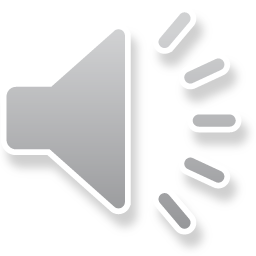 29
Appproximating integrals using interpolating polynomials
Composite backward formulas
The backward formulas would be used when you are dynamically calculating the integral in real time
An appropriate variable is initialized to zero
With each time step, the integral over this time step is added to this variable
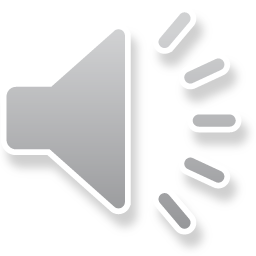 30
Appproximating integrals using interpolating polynomials
Discontinuities
Suppose you are measuring current or voltage and a switch is flipped
There could be a discontinuity in either of these values
For example, the switch could be turned on at any point in the last millisecond
The total charge could be anywhere between
  0 mC if the switch is thrown at the last possible moment
24 mC if the switch is thrown at the start
y(tk)
24 mA
y(tk–2)
y(tk –1)
0 mA
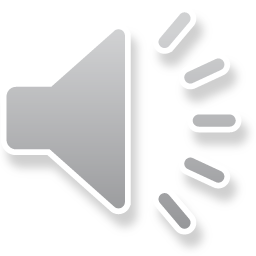 –2 ms
–1 ms
0 ms
1 ms
31
Appproximating integrals using interpolating polynomials
Discontinuities
Thus, the answer is somewhere between 0 mC and 24 mC 
Let’s consider our three algorithms:
y(tk)
24 mA
y(tk–2)
y(tk –1)
0 mA
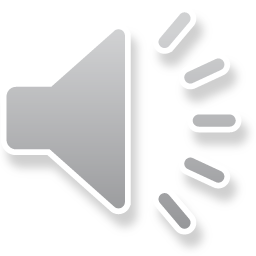 –2 ms
–1 ms
0 ms
1 ms
32
Appproximating integrals using interpolating polynomials
Discontinuities
The most accurate (with still a huge error) is the trapezoidal rule
Use a more accurate technique until a discontinuity is detected
In this case, revert to the trapezoidal rule for one step
y(tk)
24 mA
y(tk–2)
y(tk –1)
0 mA
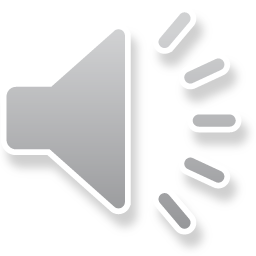 –2 ms
–1 ms
0 ms
1 ms
33
Appproximating integrals using interpolating polynomials
Summary
Following this topic, you now
Are aware of numerous approximations the integral
Understand the trapezoidal rule and a centered O(h5) rule
Understand that we can also approximate the integral over an interval using only historical data:
The trapezoidal rule on the last interval, and two others 
Are aware of how to compose these approximations to find good approximations for integrals over larger intervals
Have seen that these do actually work as promised
Understand that discontinuities in our function will result in large errors and that we should revert to the trapezoidal rule
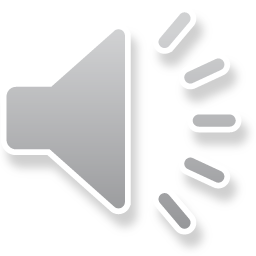 34
Appproximating integrals using interpolating polynomials
References
[1]	https://en.wikipedia.org/wiki/Trapezoidal_rule
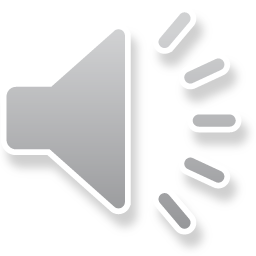 35
Appproximating integrals using interpolating polynomials
Acknowledgments
Tazik Shahjahan for pointing out typos.
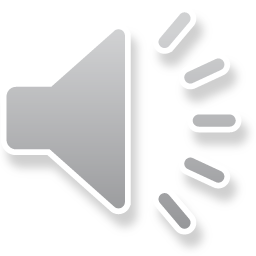 36
Appproximating integrals using interpolating polynomials
Colophon
These slides were prepared using the Cambria typeface. Mathematical equations use Times New Roman, and source code is presented using Consolas.  Mathematical equations are prepared in MathType by Design Science, Inc.
Examples may be formulated and checked using Maple by Maplesoft, Inc.

The photographs of flowers and a monarch butter appearing on the title slide and accenting the top of each other slide were taken at the Royal Botanical Gardens in October of 2017 by Douglas Wilhelm Harder. Please see
https://www.rbg.ca/
for more information.
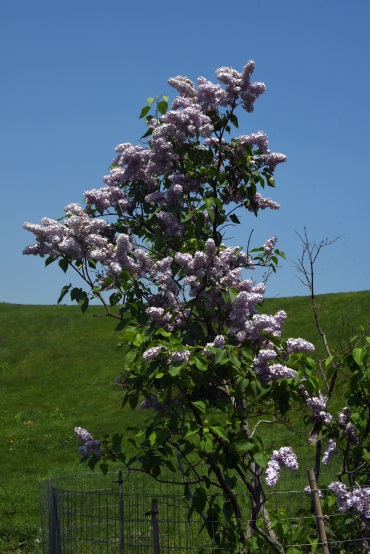 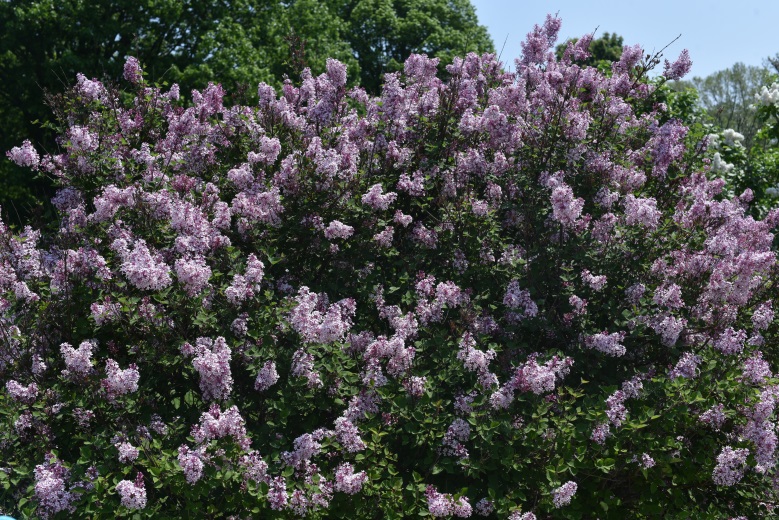 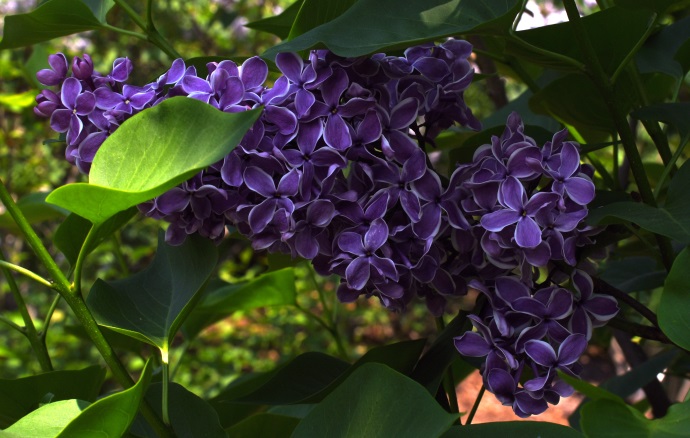 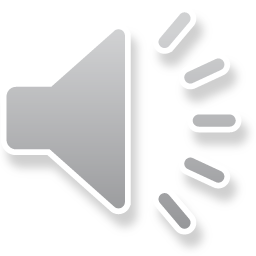 37
Appproximating integrals using interpolating polynomials
Disclaimer
These slides are provided for the ece 204 Numerical methods course taught at the University of Waterloo. The material in it reflects the author’s best judgment in light of the information available to them at the time of preparation. Any reliance on these course slides by any party for any other purpose are the responsibility of such parties. The authors accept no responsibility for damages, if any, suffered by any party as a result of decisions made or actions based on these course slides for any other purpose than that for which it was intended.
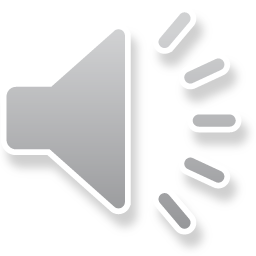 38